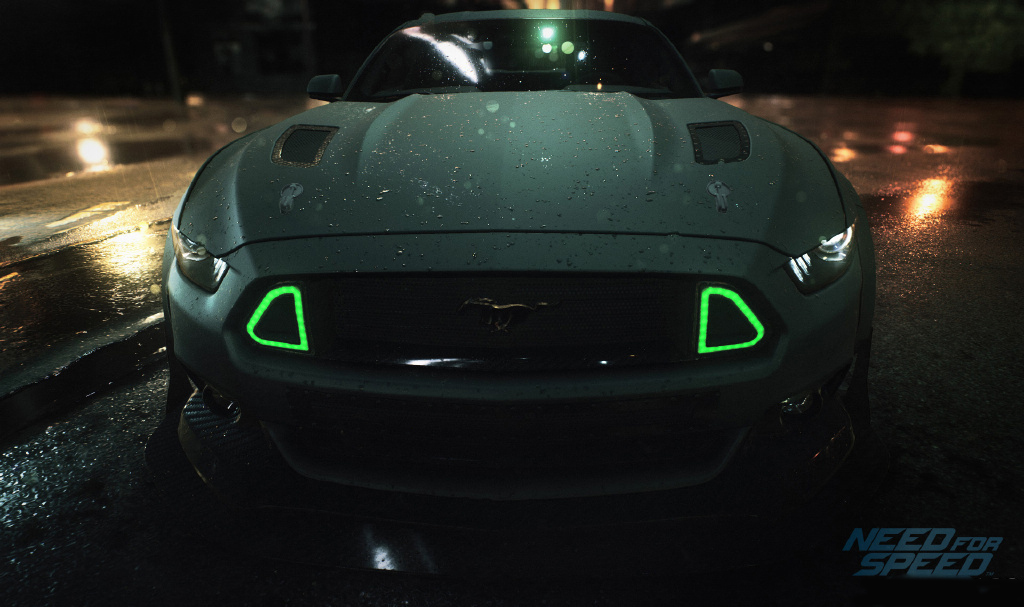 logo
单击此处添加您的标题
Please fill in the title of your title here.
 Please fill in the title of your title here .Pl ease fill
 in the title of your title he re.Plea se fil
l in the title of your title her e.  Please fill in the title of your title here.
START
CONTENT
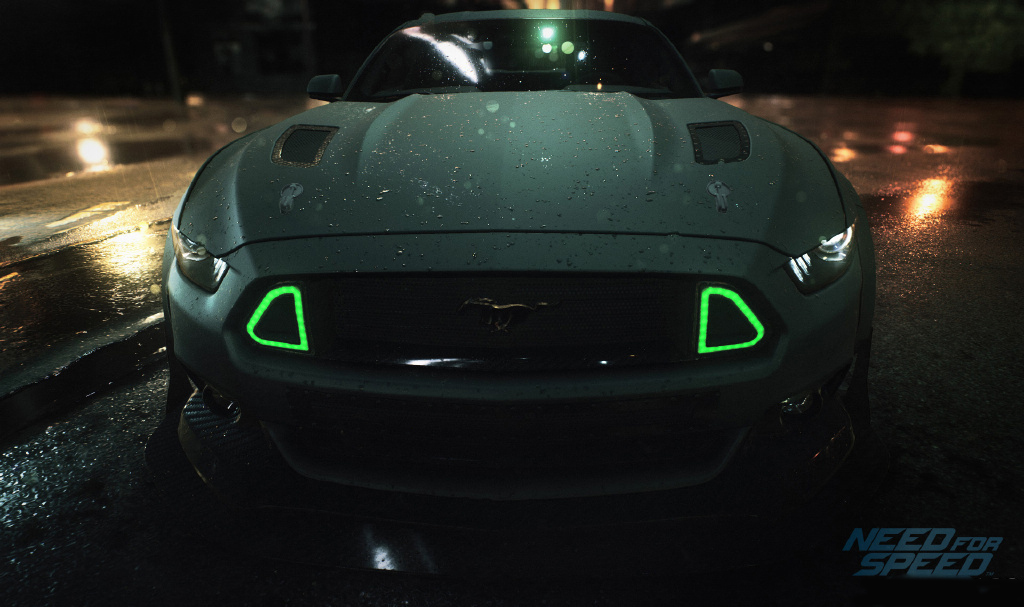 CONTENT
PART 01
PART 02
Please fill in the title of your title here
Please fill in the title of your title here
PART 04
PART 03
Please fill in the title of your title here
Please fill in the title of your title here
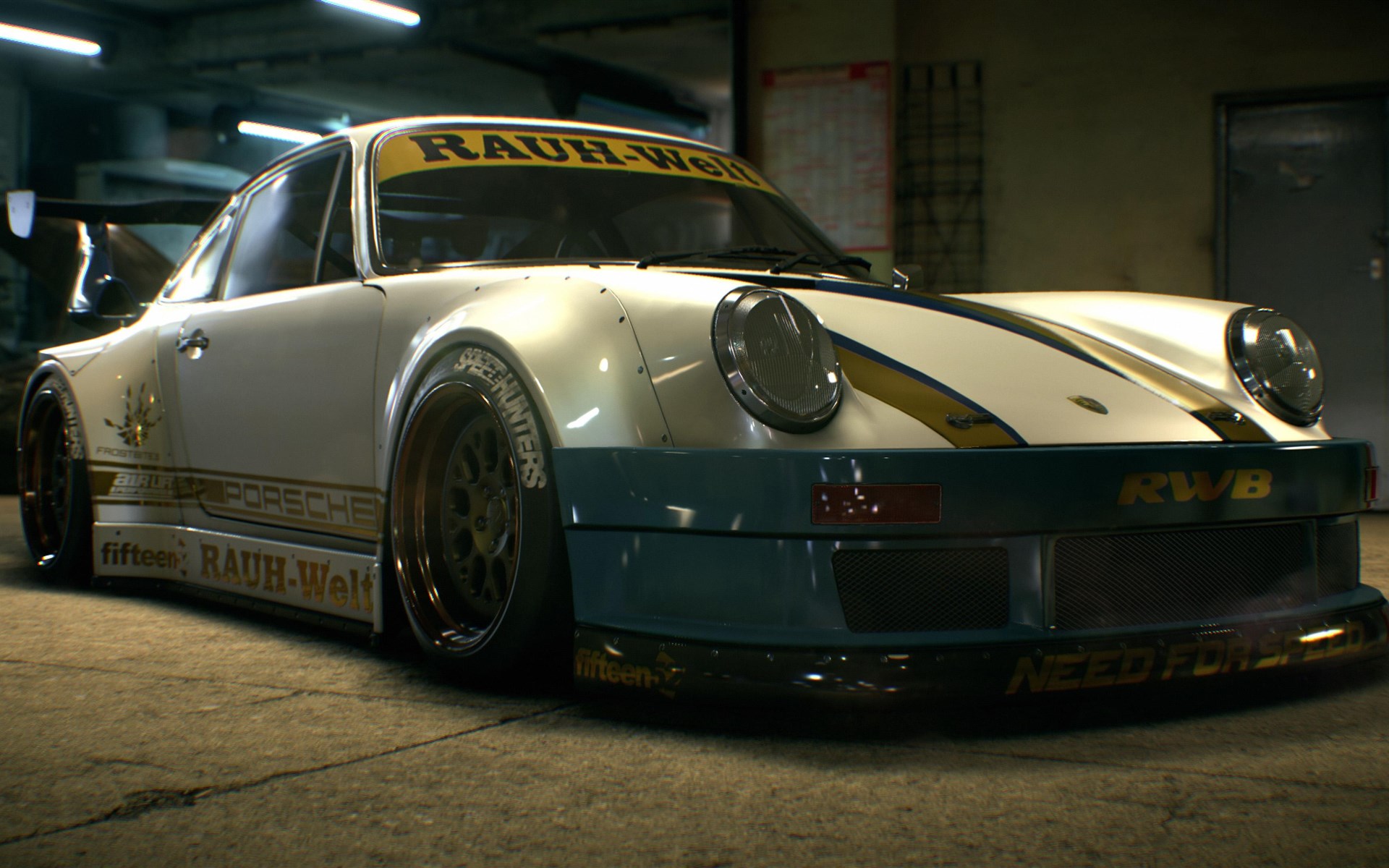 01
P
A
R
T
Please fill in the title of your title here
Please fill in the title of your title here. Please fill in the title of your title here .Pl ease fill in the title of your title he re.Plea se fill in the title of your title her e.  Please fill in the title of your title here.
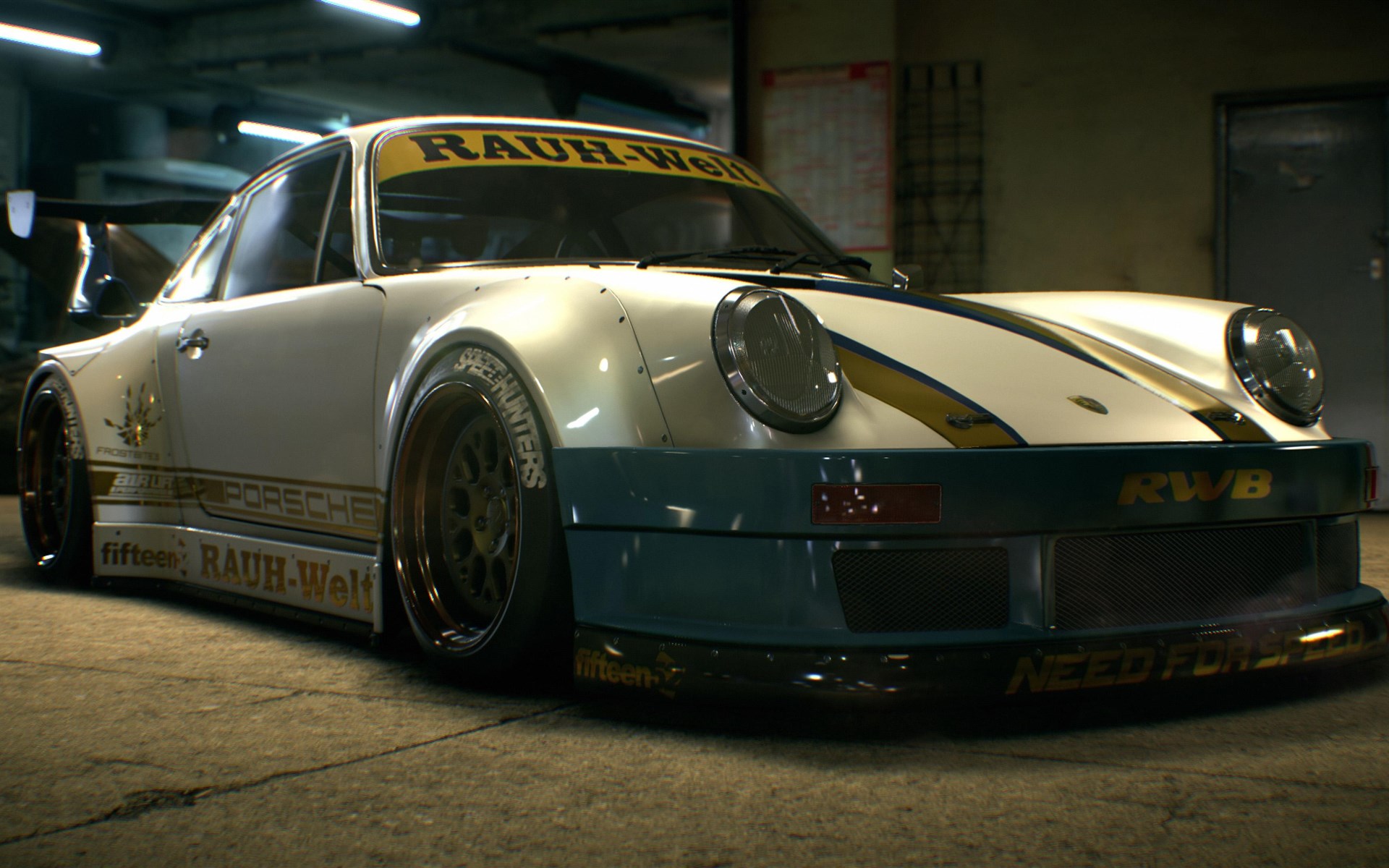 ADD THE TITLE HERE
Please fill in the title of your title here. 
Thank you very much for your support.Please fill in 
the title of your title here 
Thank you very much for your support.Please
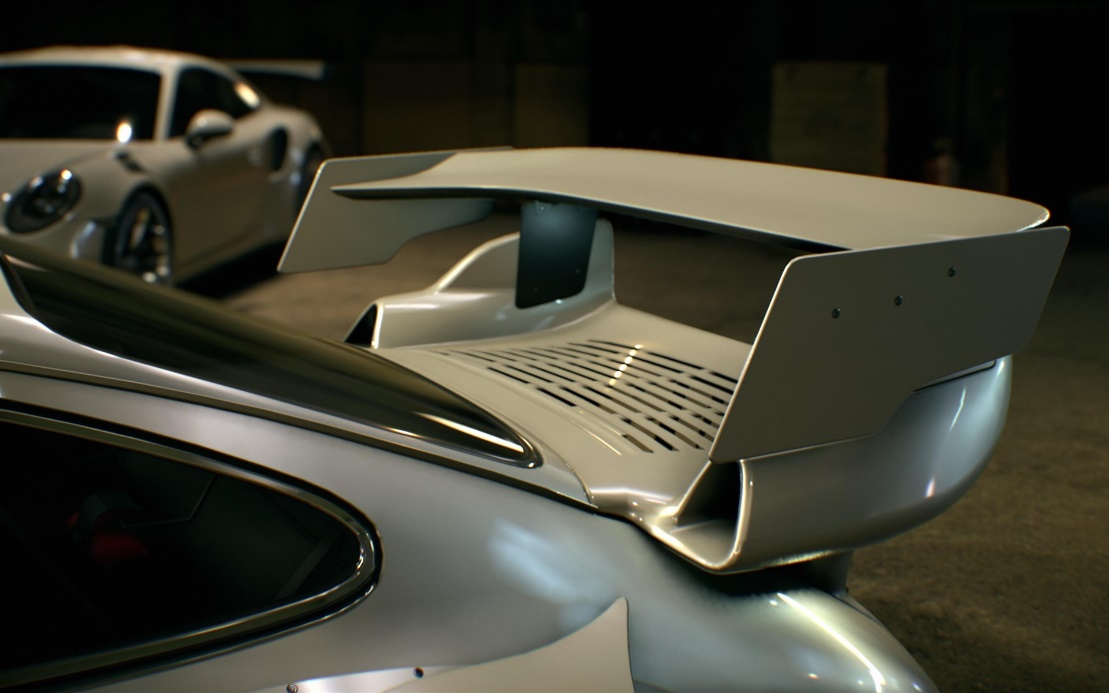 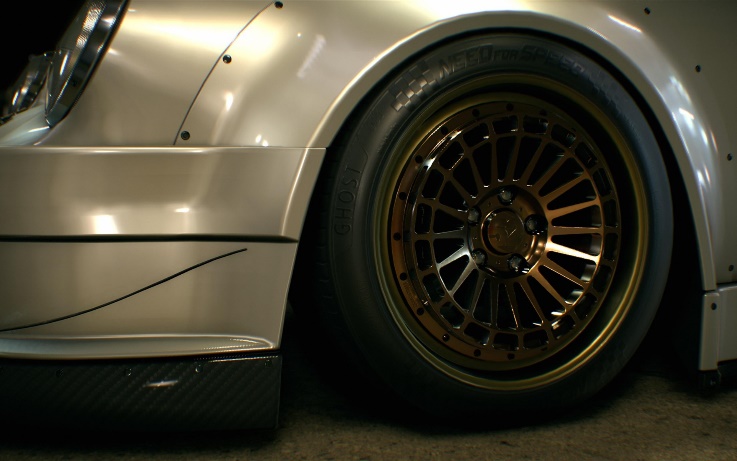 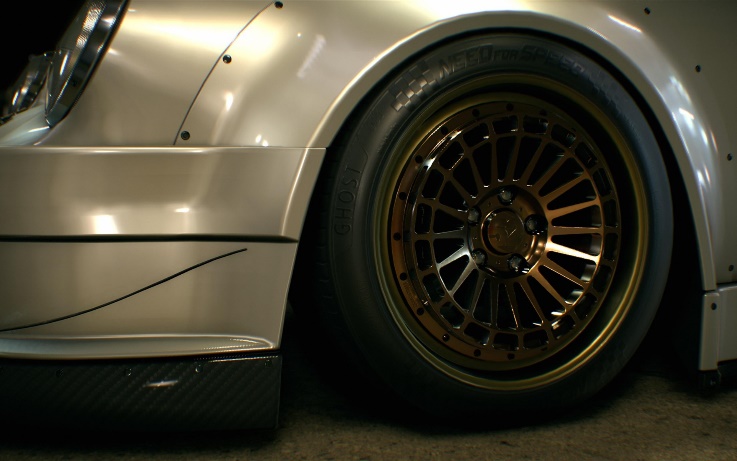 Please fill in the title of your title here
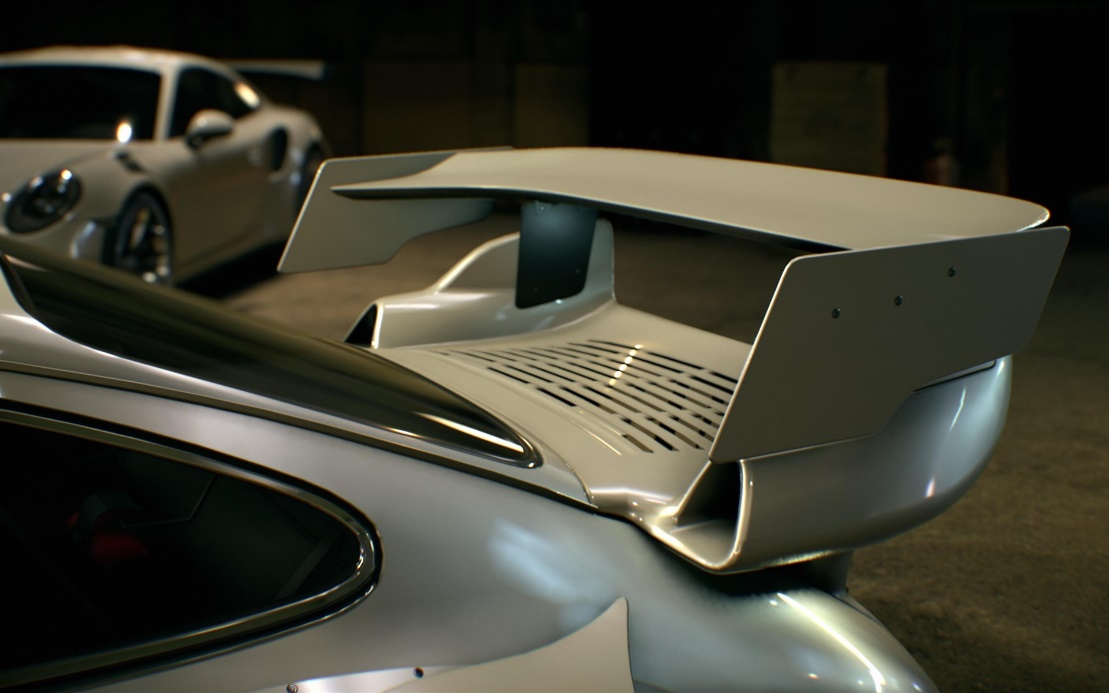 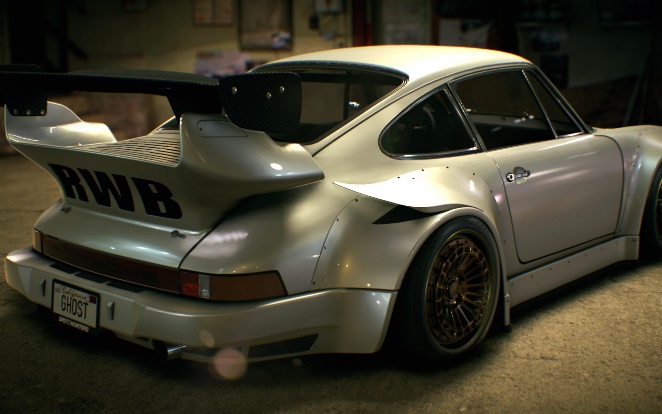 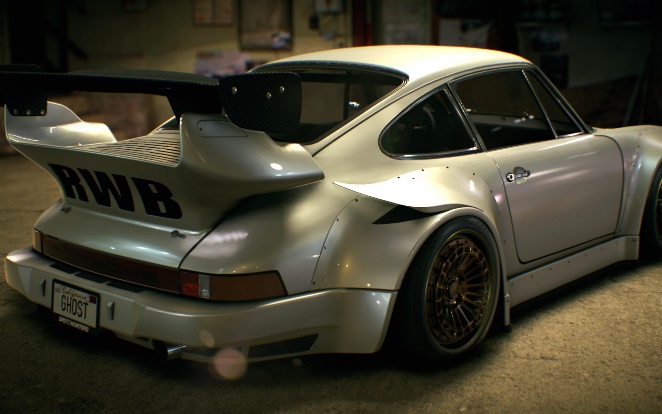 Thank you very much for your support
Thank you very much for your support
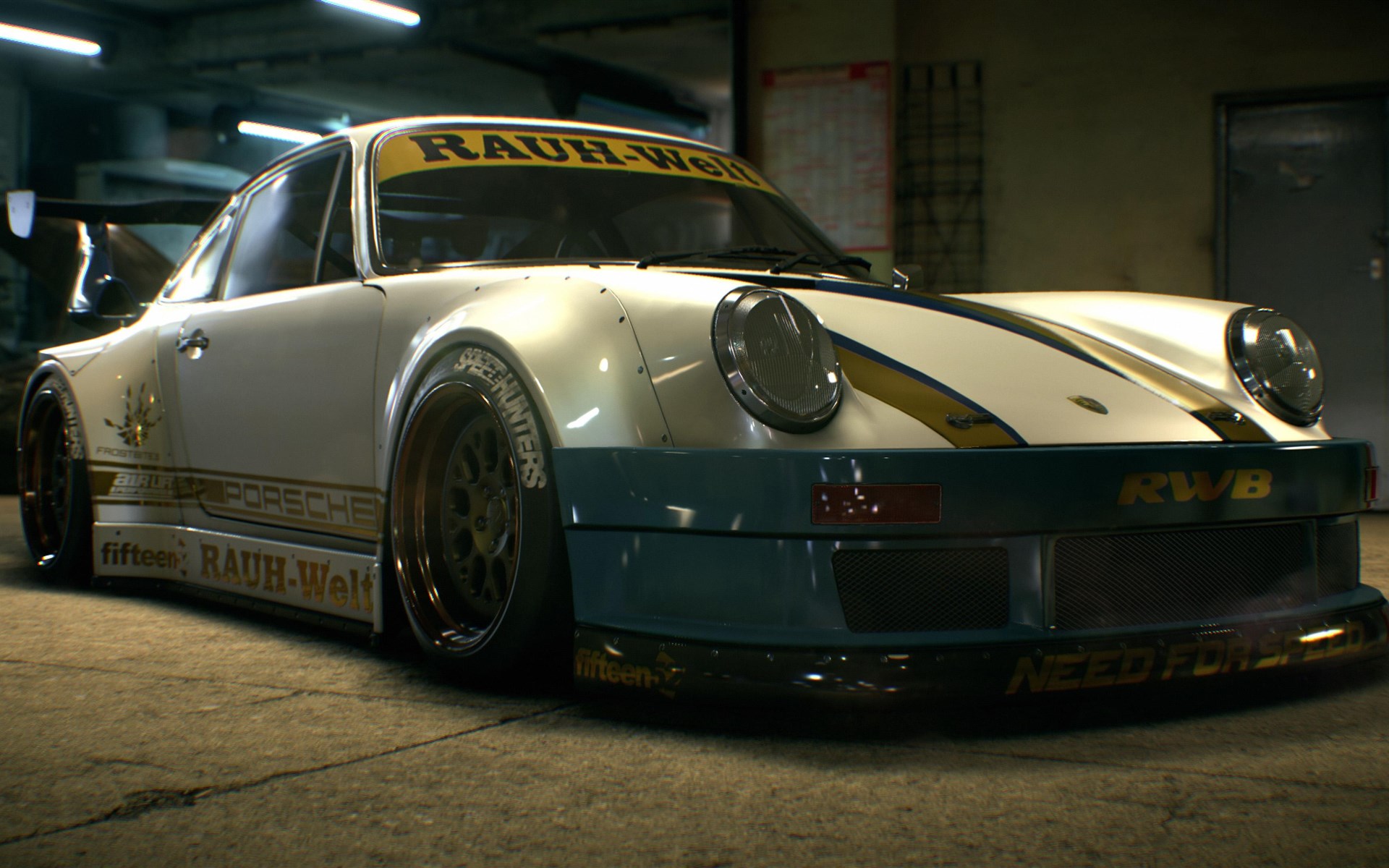 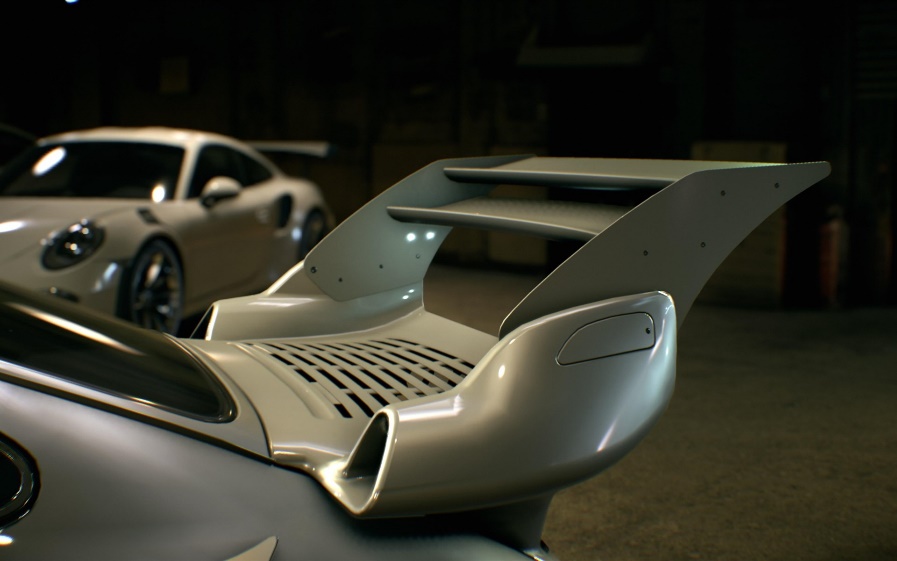 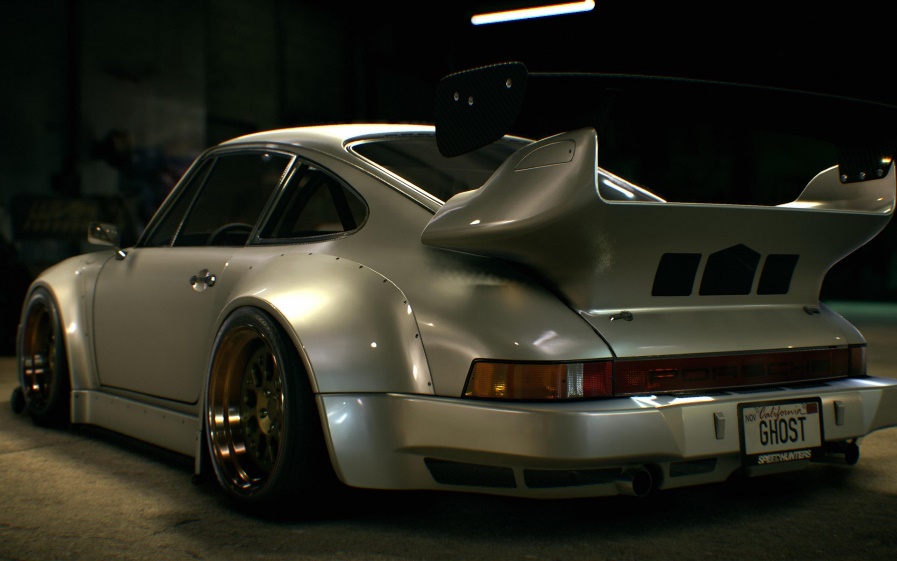 CLICK THE TITLE HERE
CLICK THE TITLE HERE
Thank you very much for your 
support. Thank you very 
much for your support. 
Thank you very much for 
your support.
Thank you very much for your
 support. Thank you very much for 
your support. Thank you very much for your support.
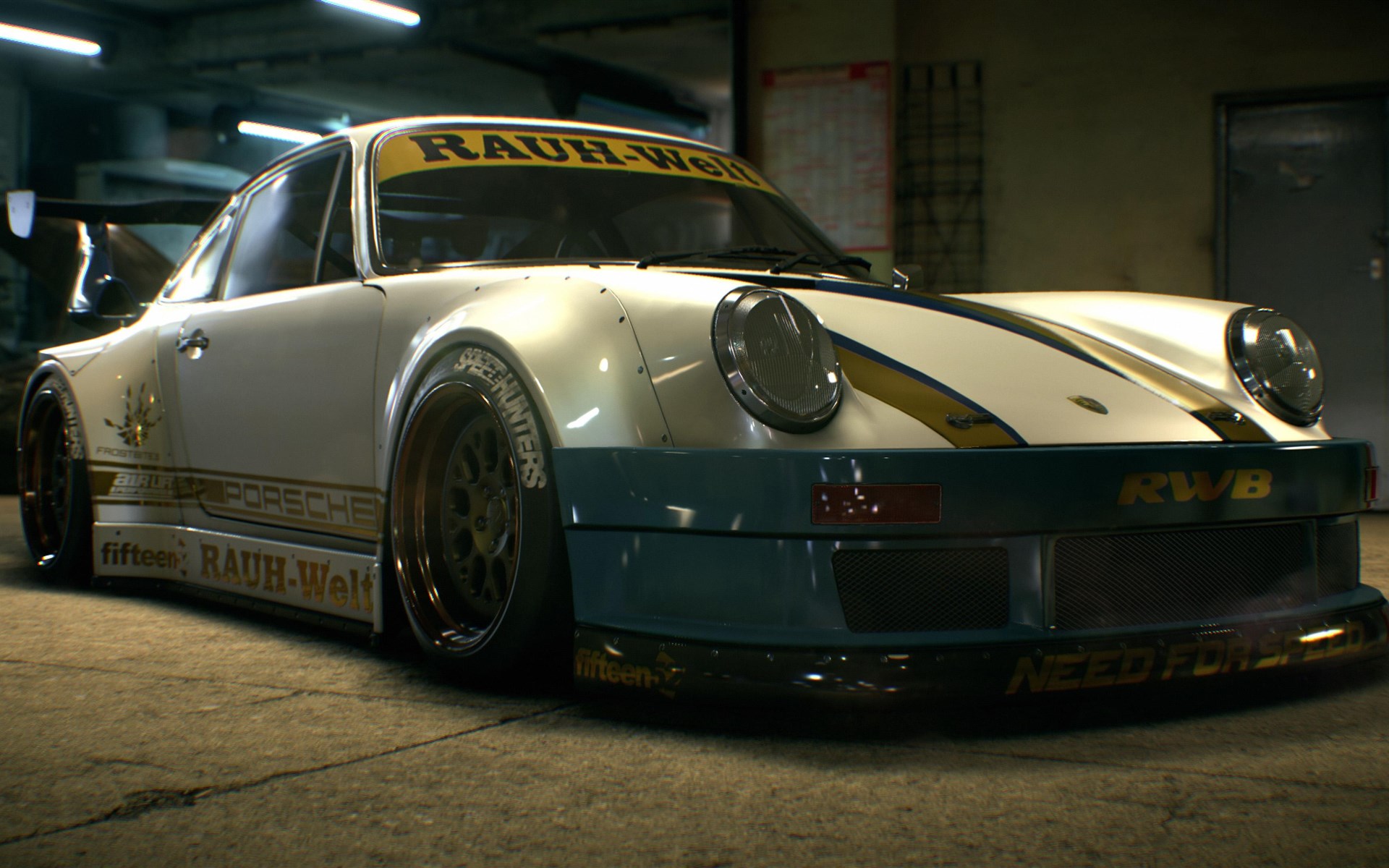 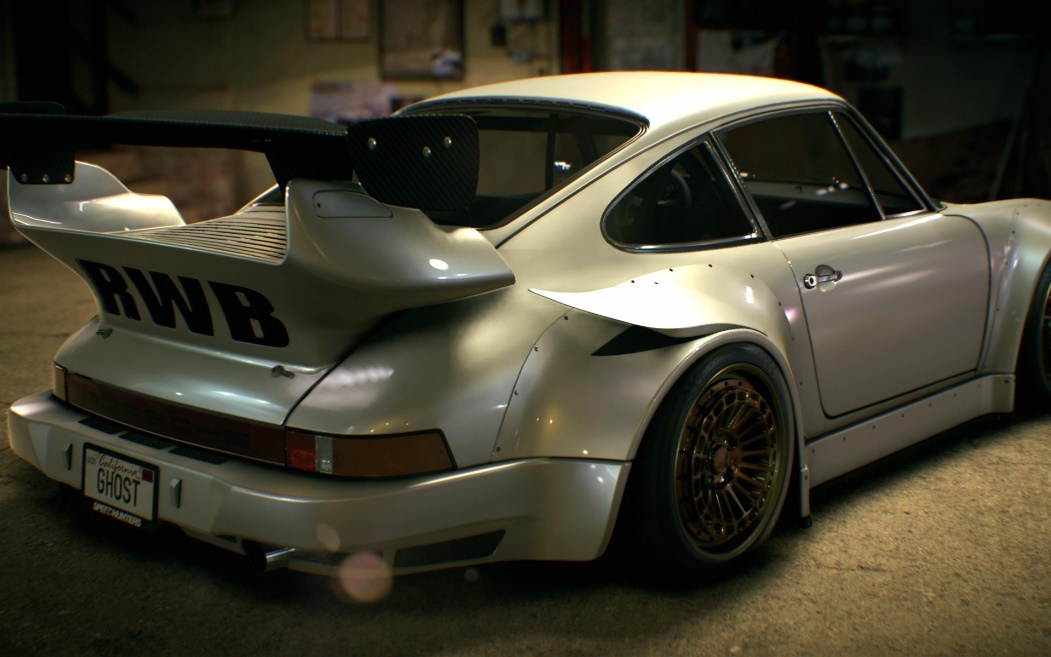 CLICK THE TITLE HERE
Please fill in the title of your title herePlease fill in the title of your title here
Please fill in the title of your title here
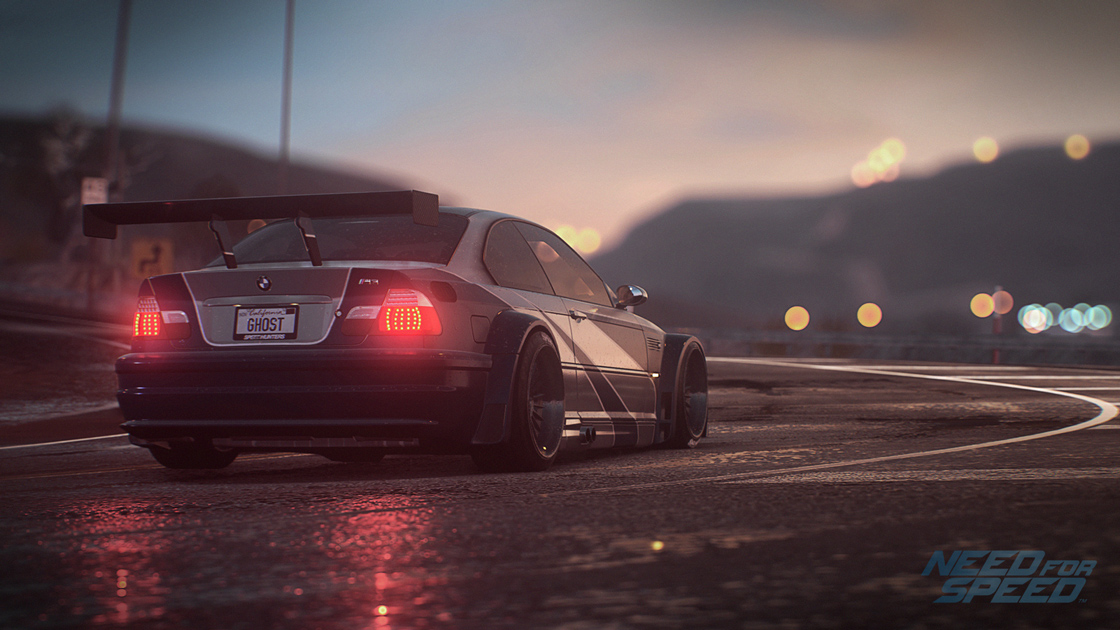 02
P
A
R
T
Please fill in the title of your title here
Please fill in the title of your title here. Please fill in the title of your title here .Pl ease fill in the title of your title he re.Plea se fill in the title of your title her e.  Please fill in the title of your title here.
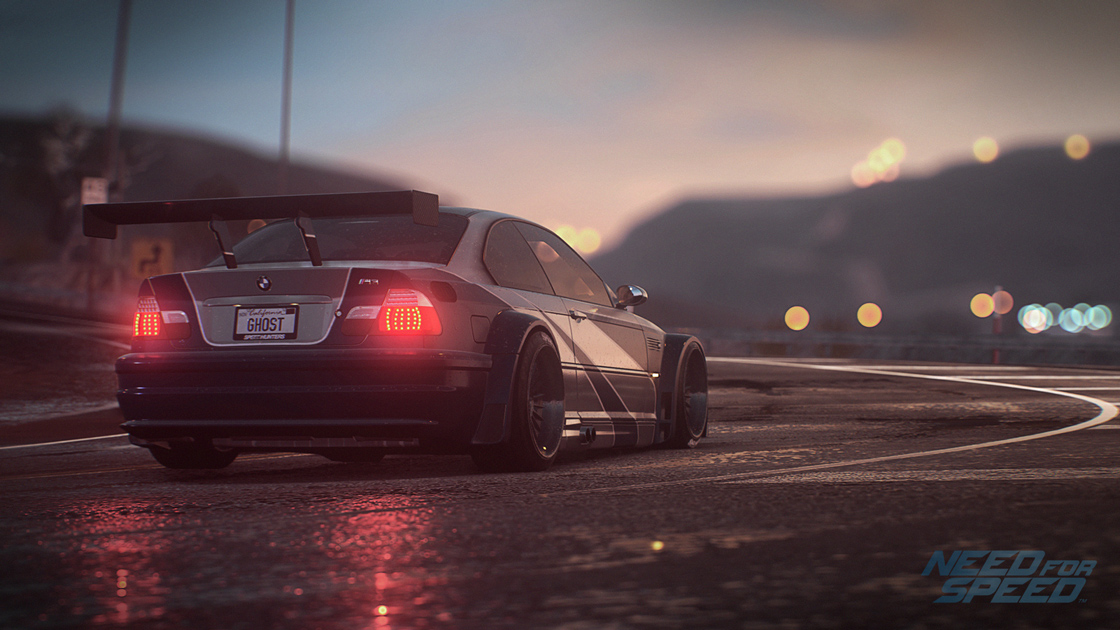 ADD THE TITLE HERE
02Please fill in the title of your title here
03Please fill in the title of your title here
01 Please fill in the title of your title here
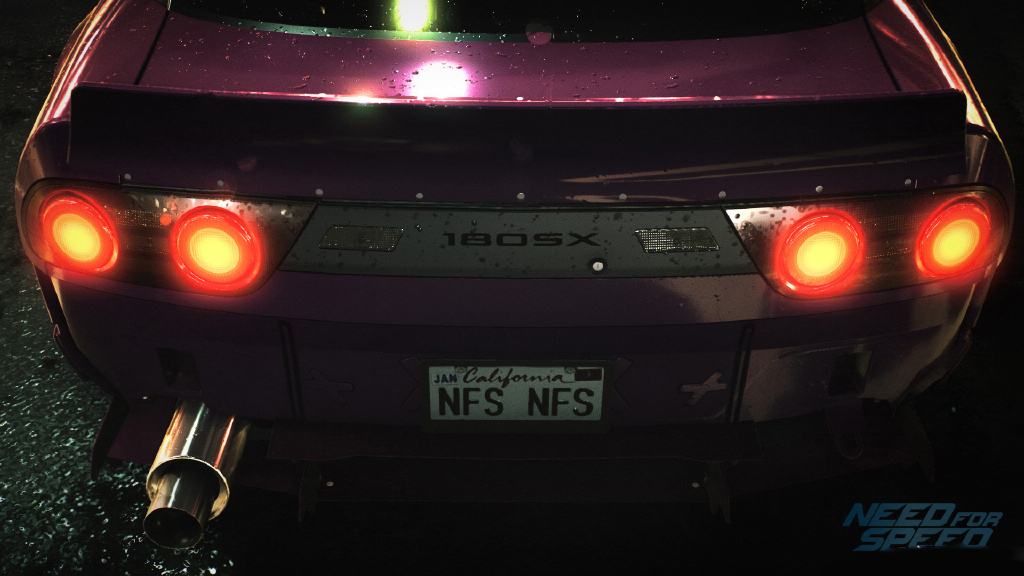 CLICK THE TITLE HERE
Please fill in the title of your title here
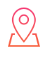 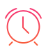 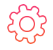 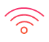 04 Please fill in the title of your title here
03 Please fill in the title of your title here
02 Please fill in the title of your title here
01 Please fill in the title of your title here
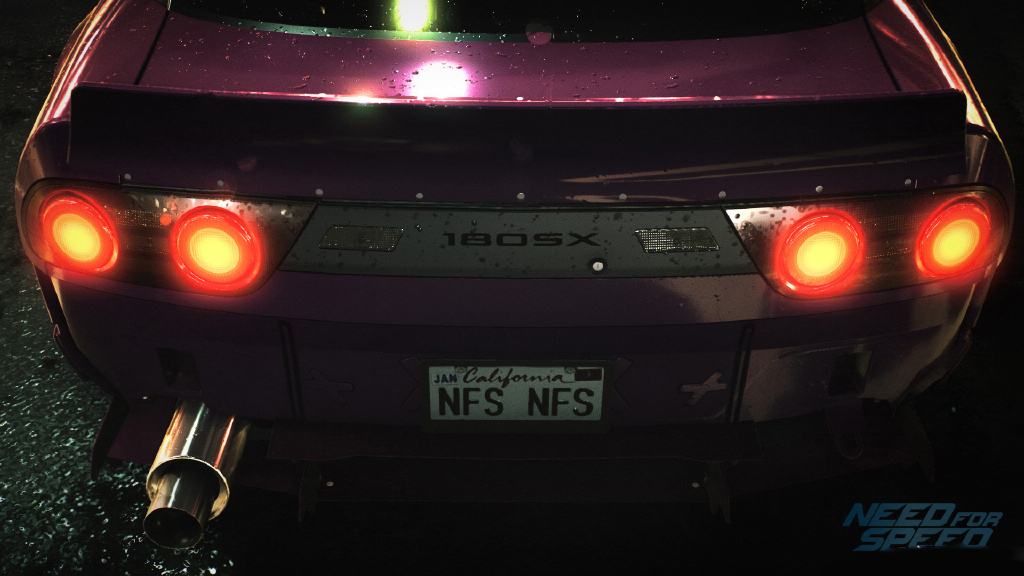 25%
75%
50%
01 Please fill in the title of your title here. Please fill in the title of your title here
02 Please fill in the title of your title here. Please fill in the title of your title here. the title of your title here.
03 Please fill in the title of your title here. Please fill in the title of your title here
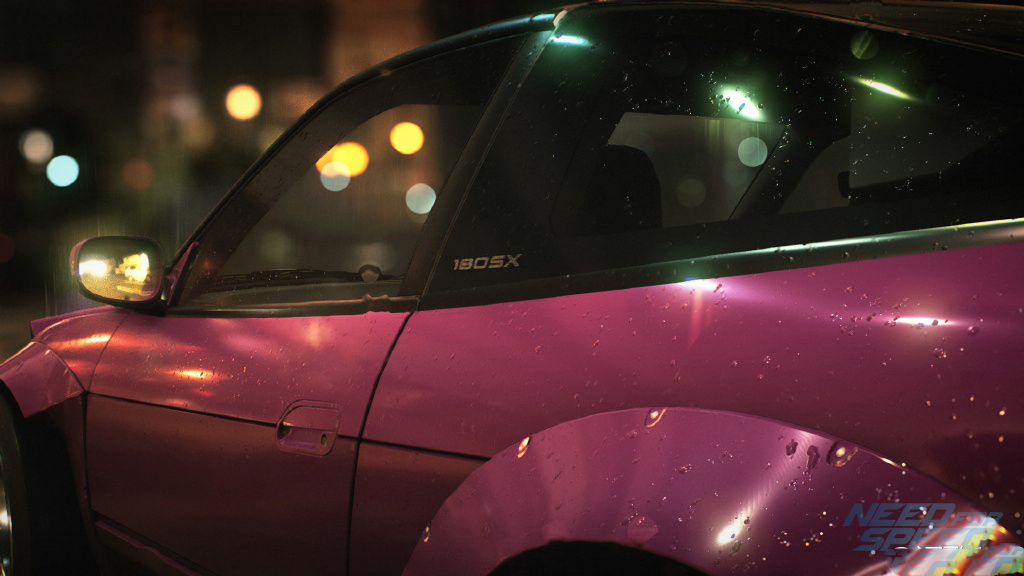 03
P
A
R
T
Please fill in the title of your title here
Please fill in the title of your title here. Please fill in the title of your title here .Pl ease fill in the title of your title he re.Plea se fill in the title of your title her e.  Please fill in the title of your title here.
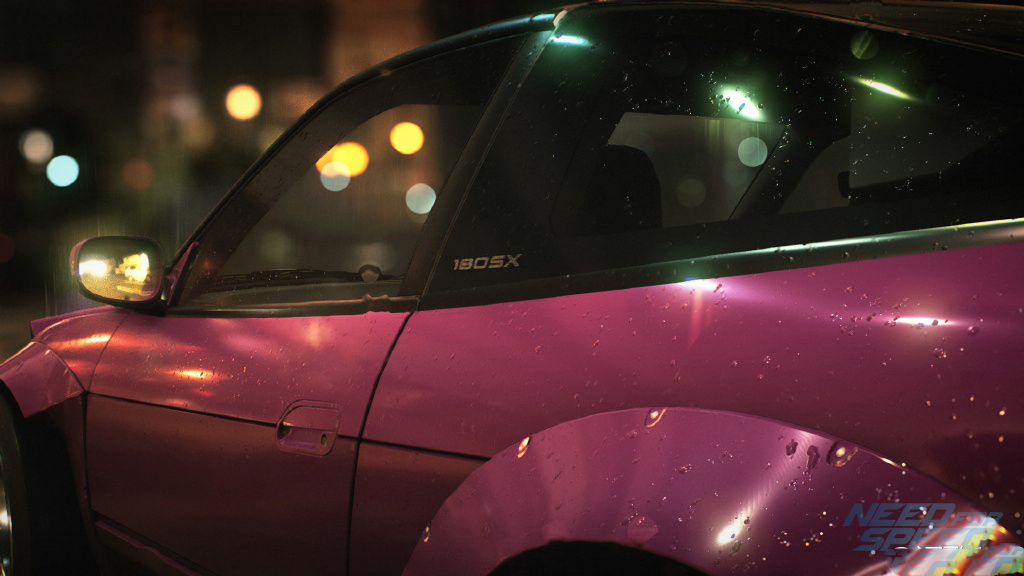 CLICK THE TITLE HERE
01 Please fill in the title of your title here. Please fill in the title of your title here. the title of your title here.
02 Please fill in the title of your title here. Please fill in the title of your title here. the title of your title here.
03 Please fill in the title of your title here. Please fill in the title of your title here. the title of your title here.
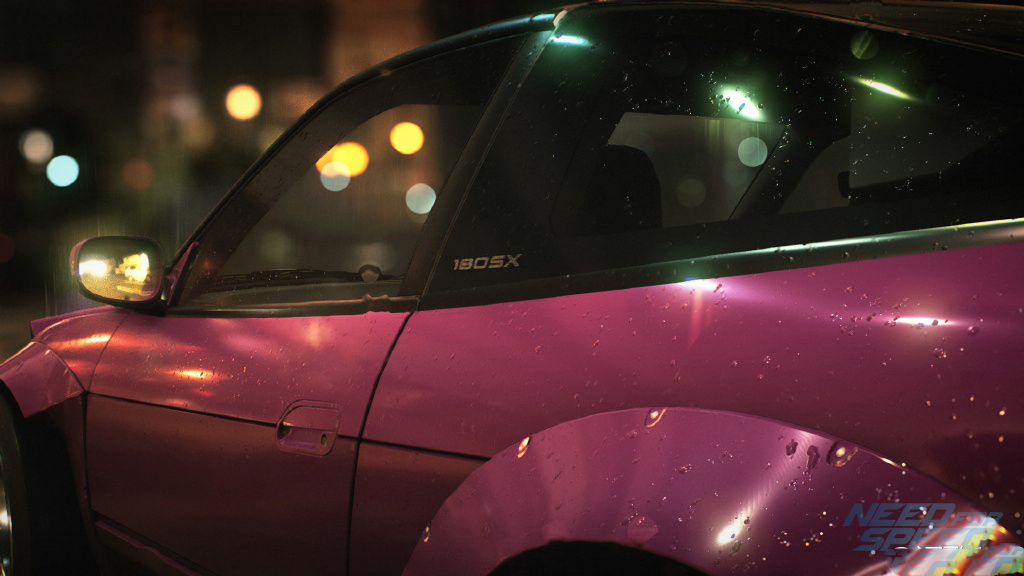 01 Please fill in the title of your title here. Please fill in the title of your title here. the title of your title here.
02 Please fill in the title of your title here. Please fill in the title of your title here. the title of your title here.
CLICK THE TITLE HERE
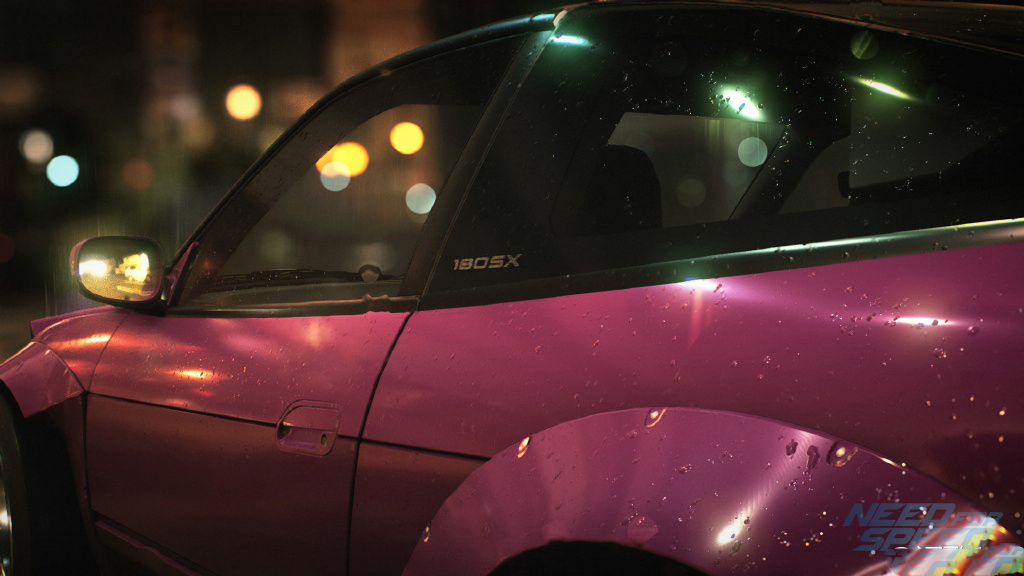 01 Please fill in the title of your title here. Please fill in the title of your title here. the title of your title here.
CLICK THE TITLE HERE
02 Please fill in the title of your title here. Please fill in the title of your title here. the title of your title here.
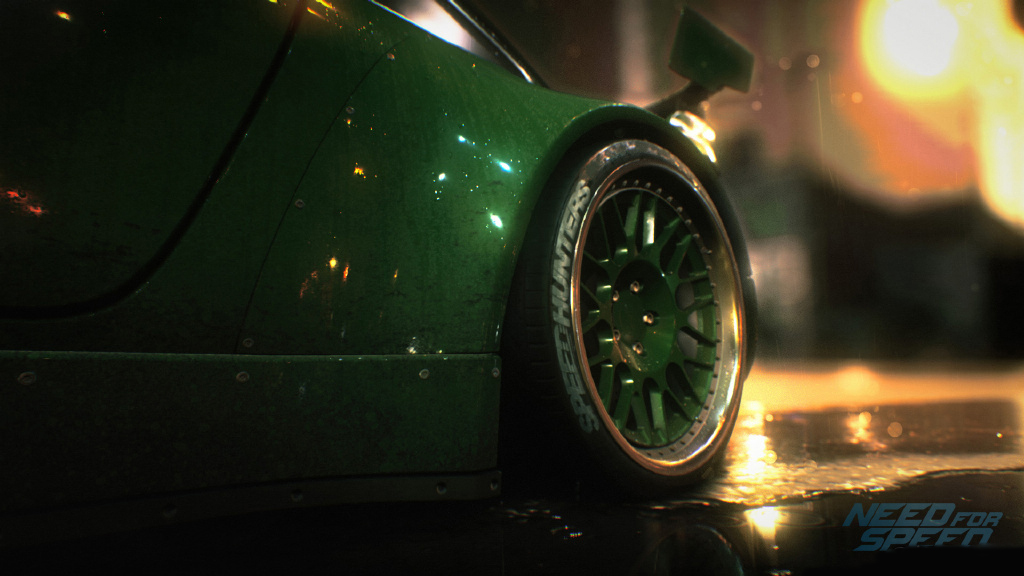 04
P
A
R
T
Please fill in the title of your title here
Please fill in the title of your title here. Please fill in the title of your title here .Pl ease fill in the title of your title he re.Plea se fill in the title of your title her e.  Please fill in the title of your title here.
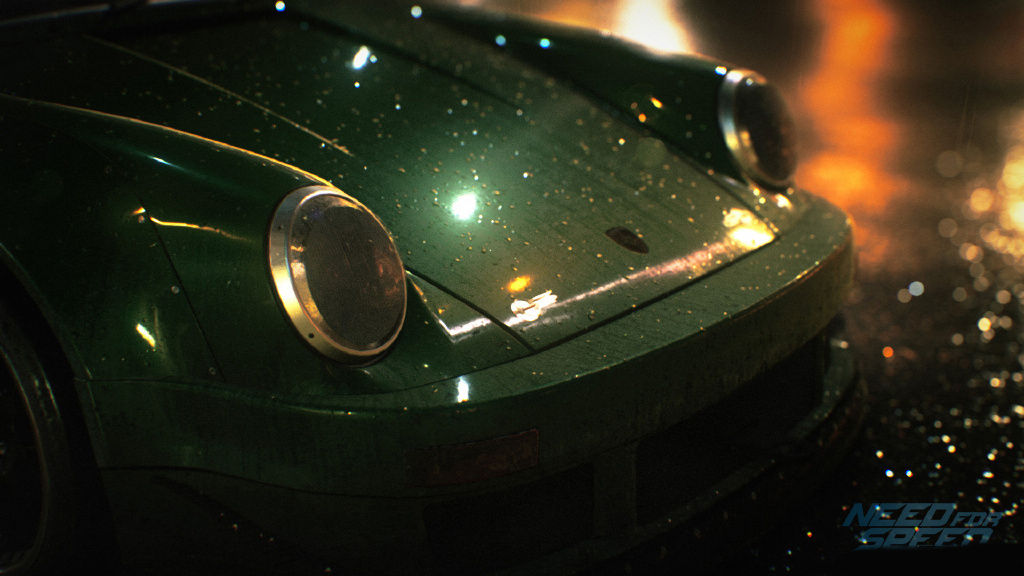 01 Please fill in the title of your title here
1
CLICK THE TITLE HERE
02 Please fill in the title of your title here
2
05 Please fill in the title of your title here
03Please fill in the title of your title here
3
5
4
6
04 Please fill in the title of your title here
06 Please fill in the title of your title here
ADD THE TITLE HERE
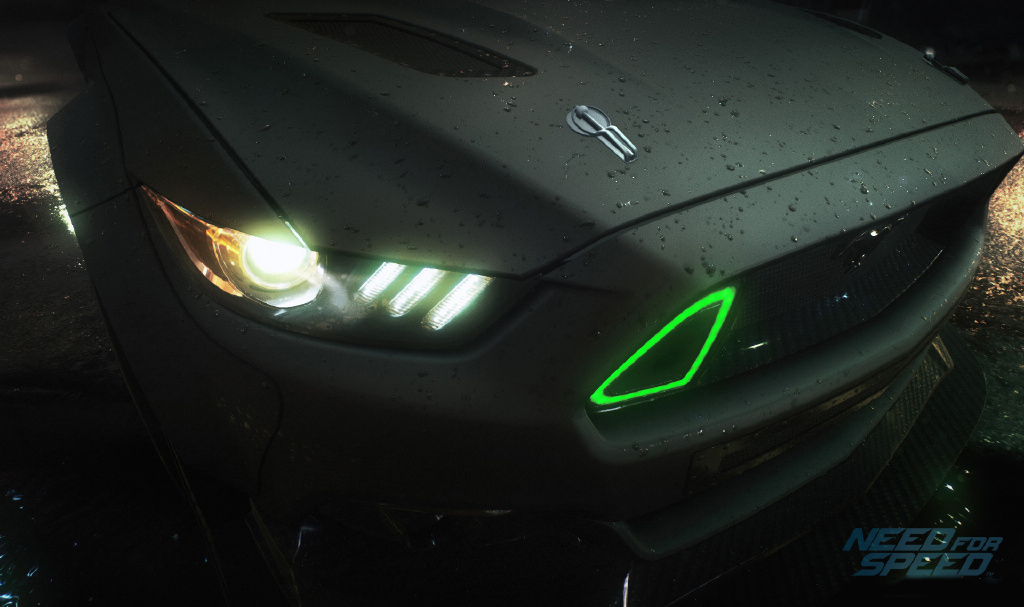 02 Please fill in the title of your title here. Please fill in the title of your title here. the title of your title here.
01 Please fill in the title of your title here. Please fill in the title of your title here. the title of your title here.
03 Please fill in the title of your title here. Please fill in the title of your title here. the title of your title here.
ADD THE TITLE HERE
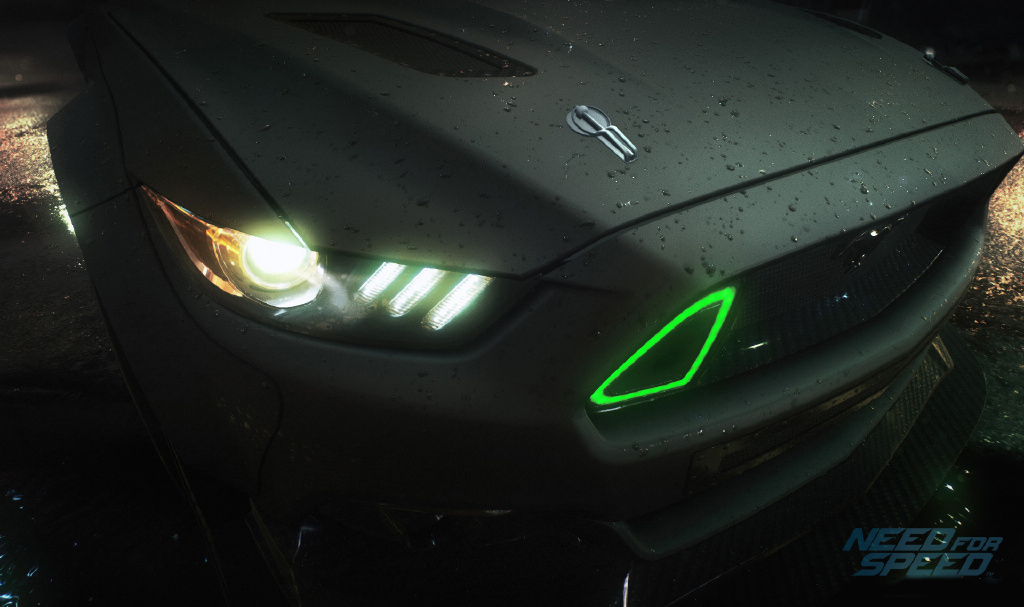 1
2
3
02 Please fill in the title of your title here. Please fill in the title of your title here. the title of your title here.
01 Please fill in the title of your title here. Please fill in the title of your title here. the title of your title here.
03 Please fill in the title of your title here. Please fill in the title of your title here. the title of your title here.
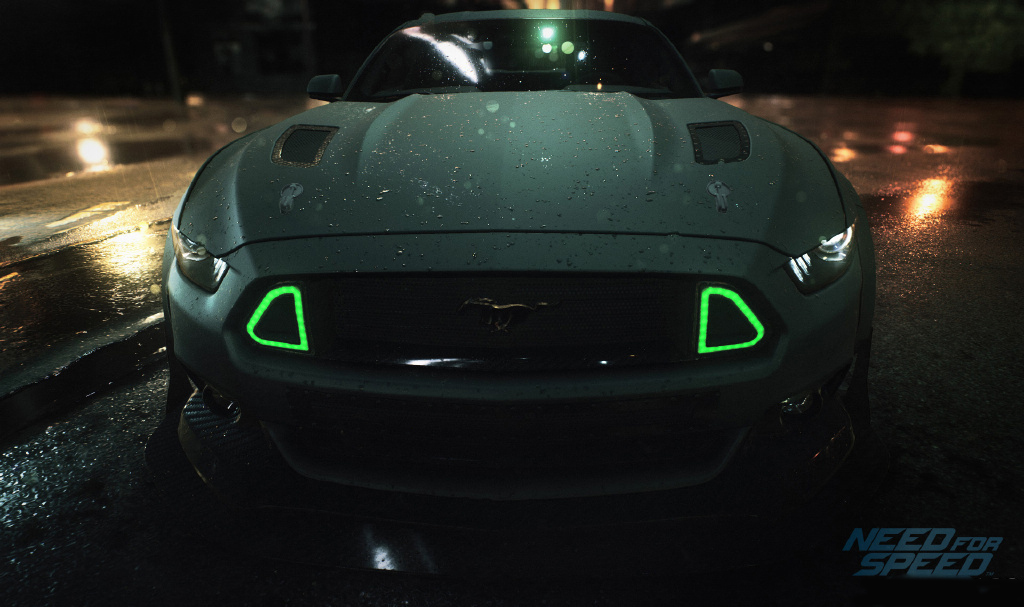 THANKS
OVER